Mega Goal1.3
Unit 4I Wonder What HappenedLanguage in Context + Conversation
Done by: Entisar Al-Obaidallah
Lesson Objectives
Using the expression of “ Real Talk” in correct sentences
The picture using teir own words
Prononcing word-ending er
Describe
Listen
Practice
Answer
Practice
For general understanding and speculate
Some comprehension questions about the converation
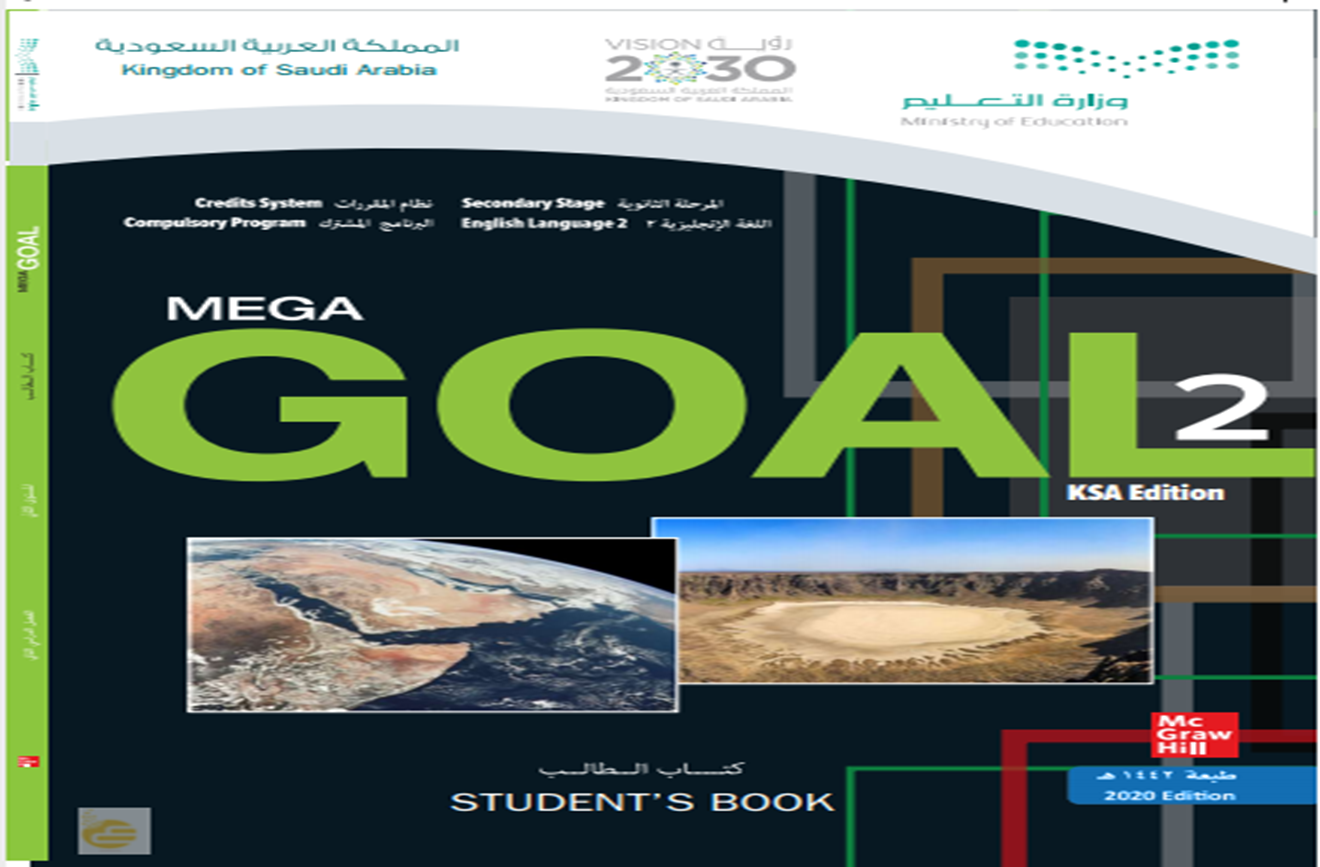 Open
Your student’s book 
p. (24)
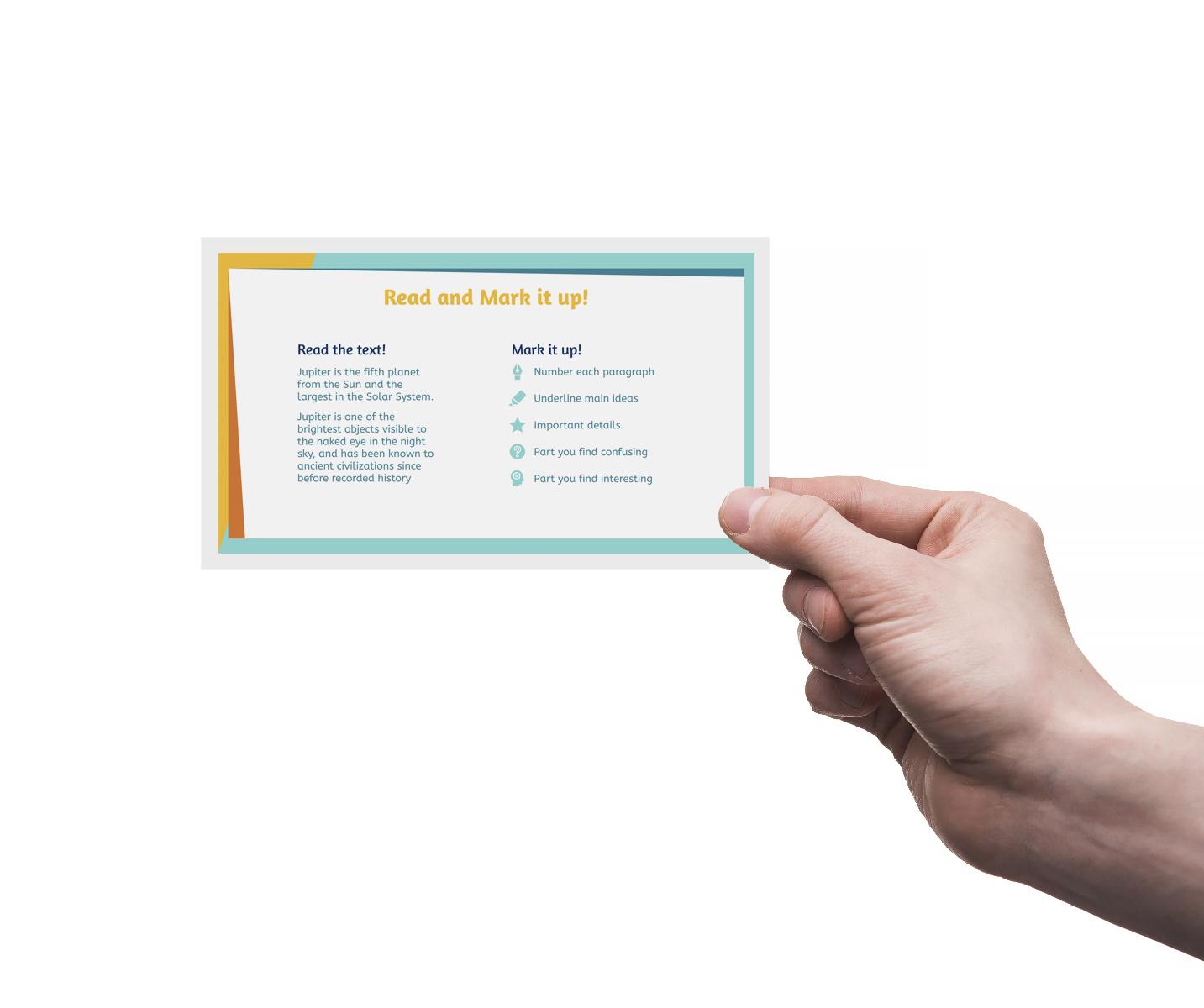 01
Language in Context
Look at the picture and speculate about what had happened before:
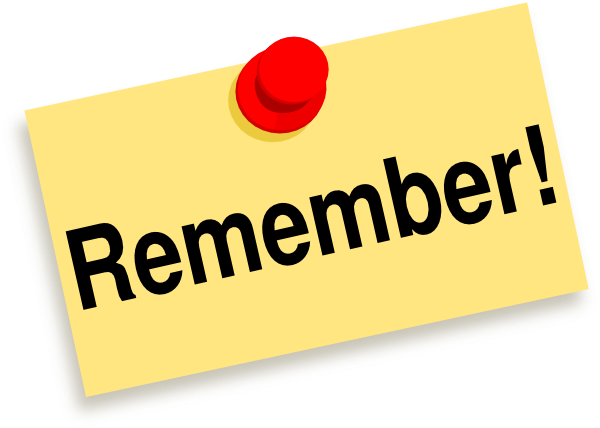 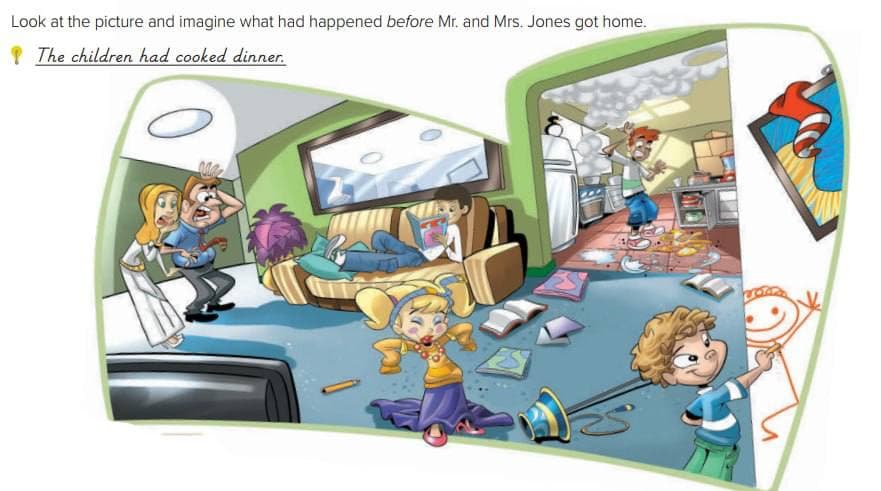 Use had + past participle
They had broken some plates.
The little boy had drawn on the wall.
The girl had worn her mom dress.
They had read some books.
Listen and write what happened
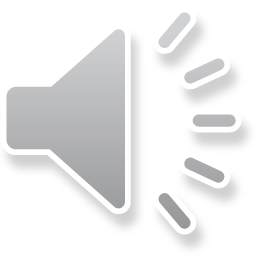 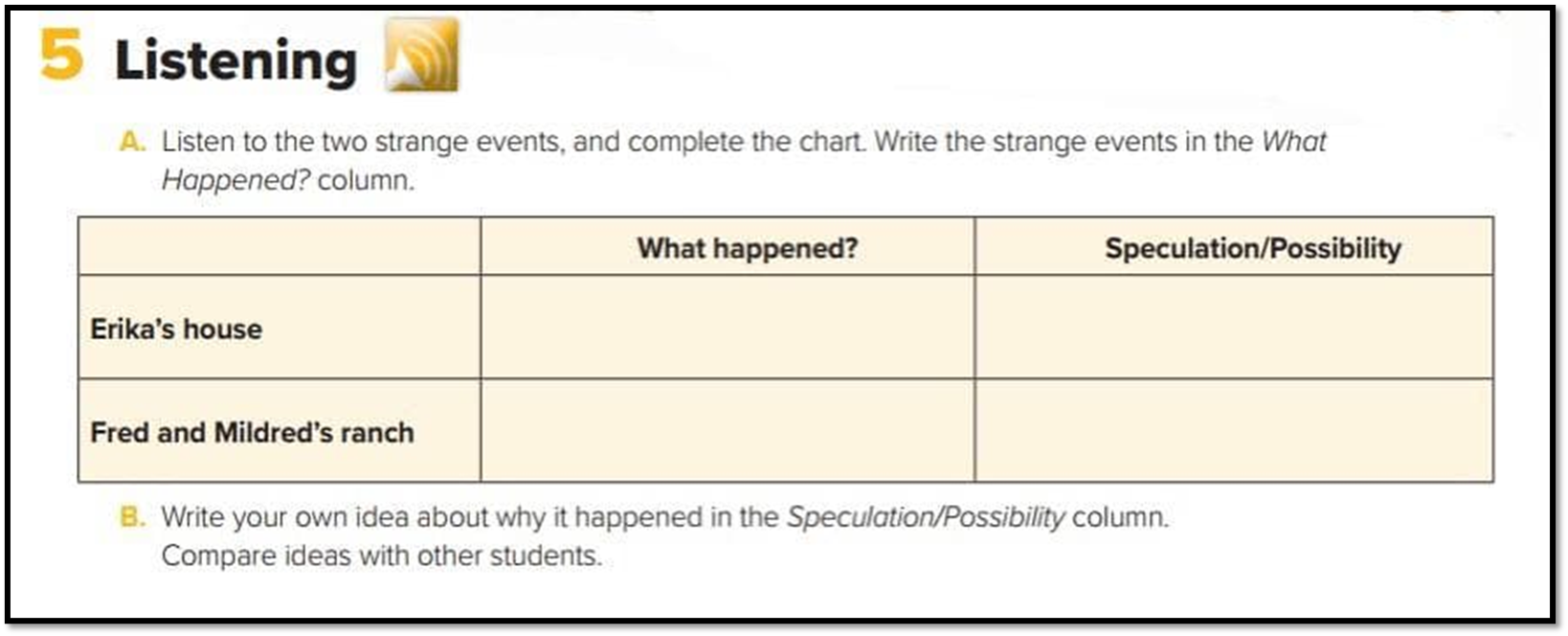 People saw a man in dark pants, white shirt, 
 and a black tie in Erika’s house. Erika and 
 her husband also heard noises in the night.
The man might have been a ghost.
Fred and Mildred saw a bright glow from
 some bushes. As they got close, they
 saw thousands of tiny lights on the bushes
They must have been fireflies.
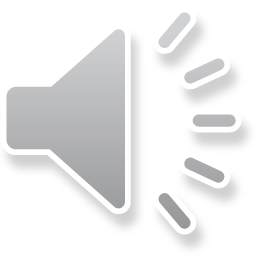 Word-ending er
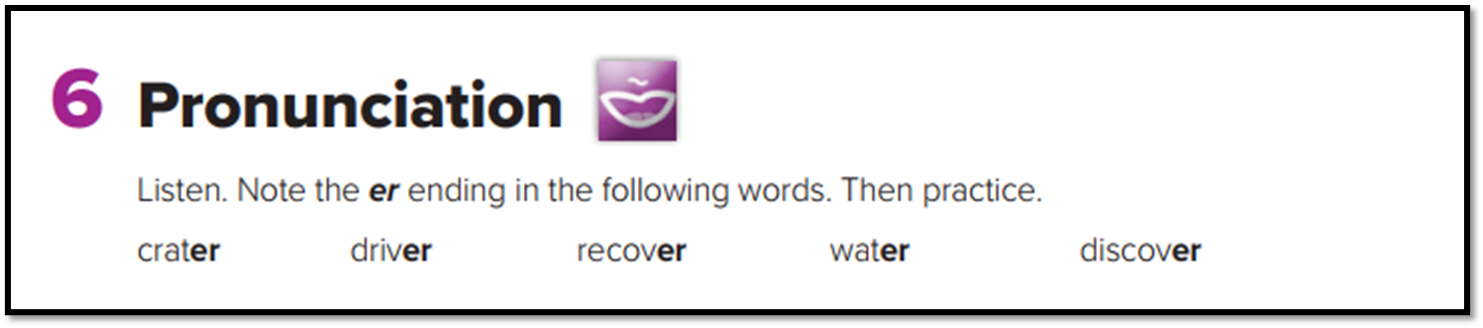 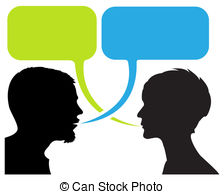 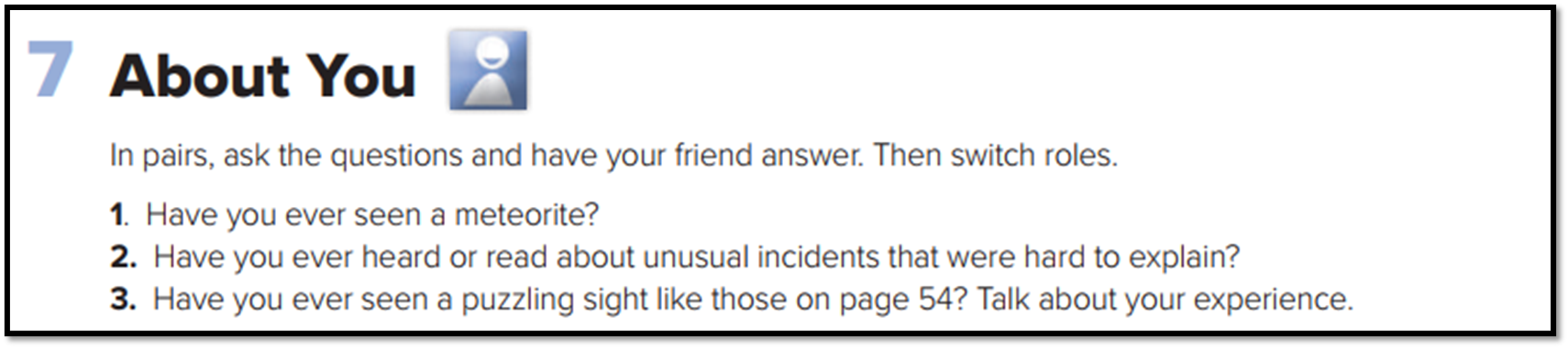 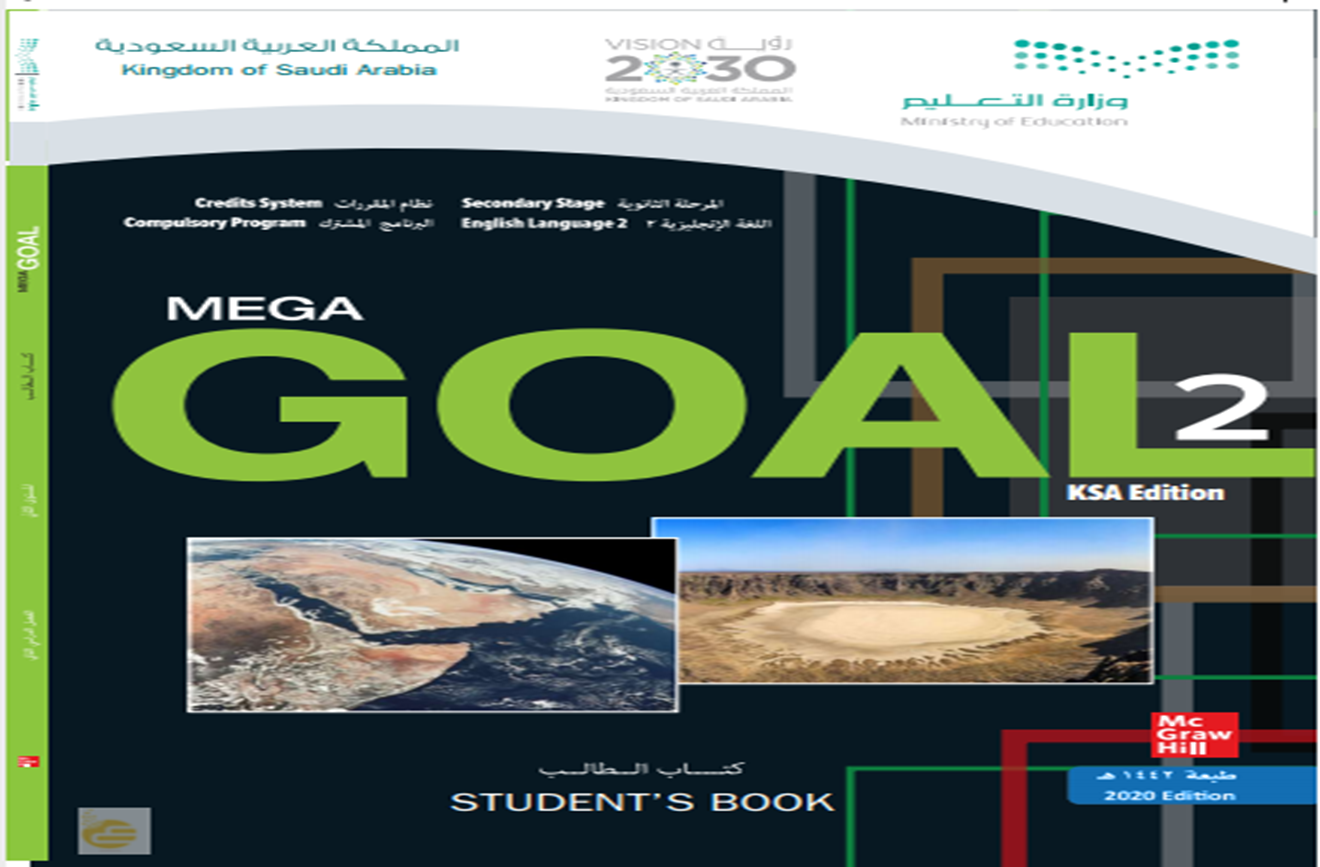 Open
Your student’s book 
p. (25)
Listen
How many persons are there in this conversation? Who are they?
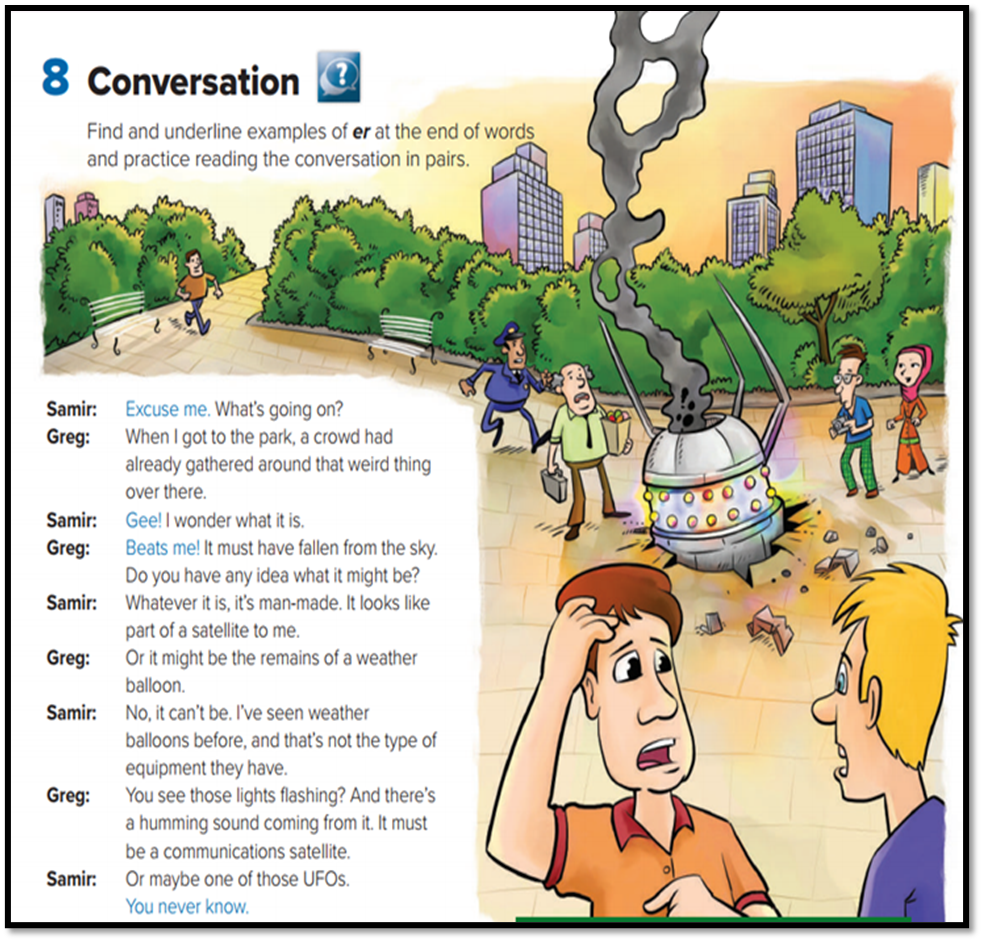 Two persons : Samir and Greg
Where are they?
In the park
What had happened in the park?
a crowd had already gathered around that weird thing over there
which ending do you think is the most likely?
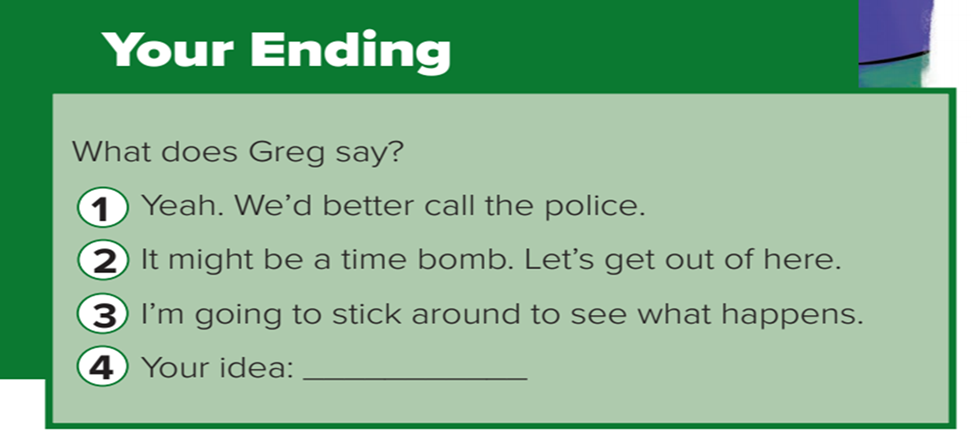 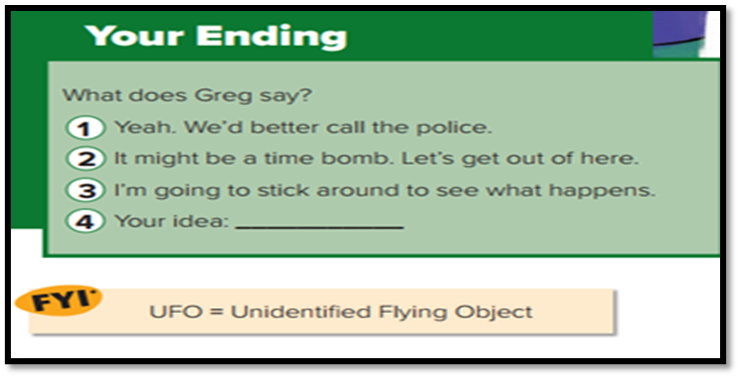 Write your ending here
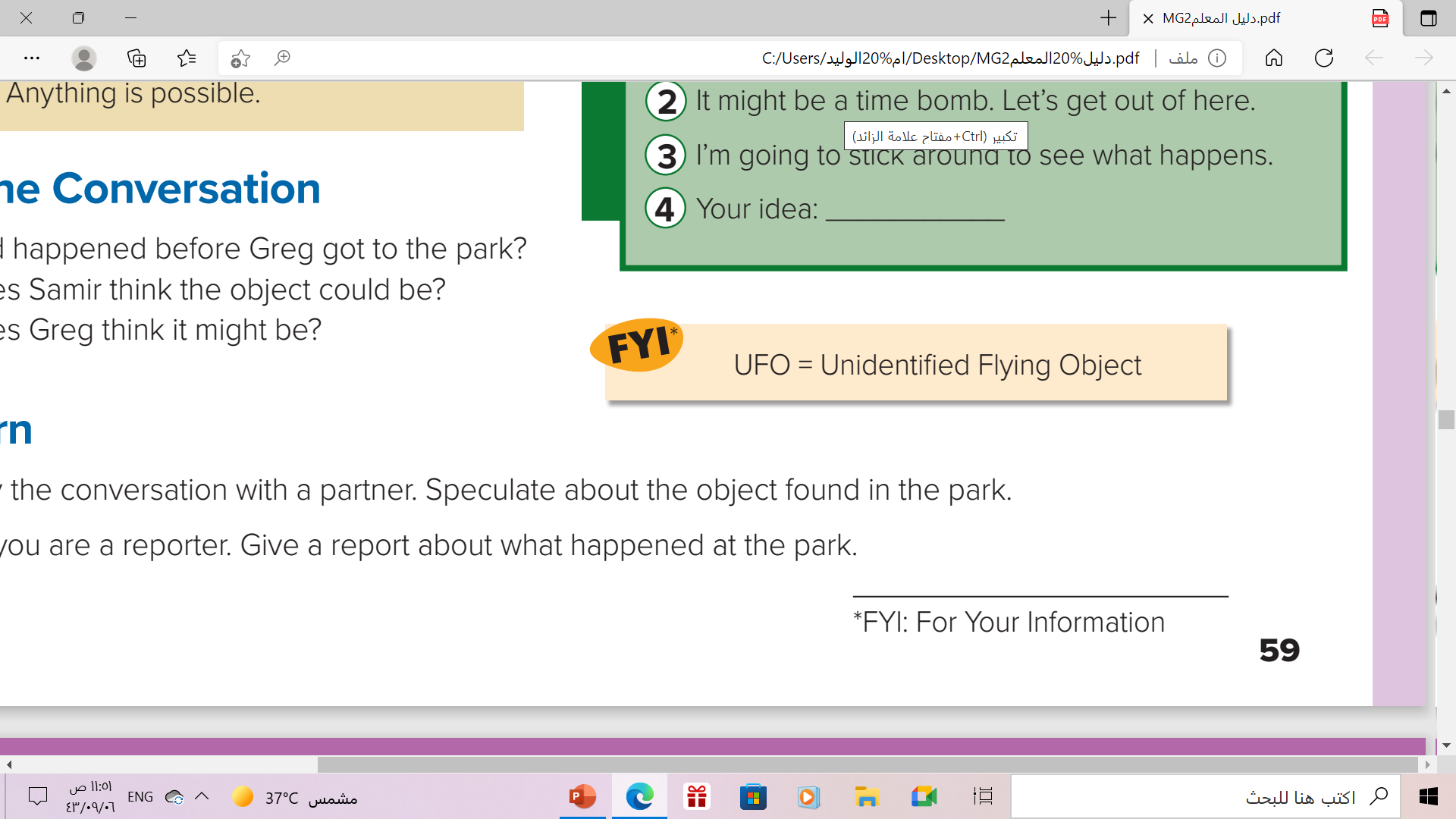 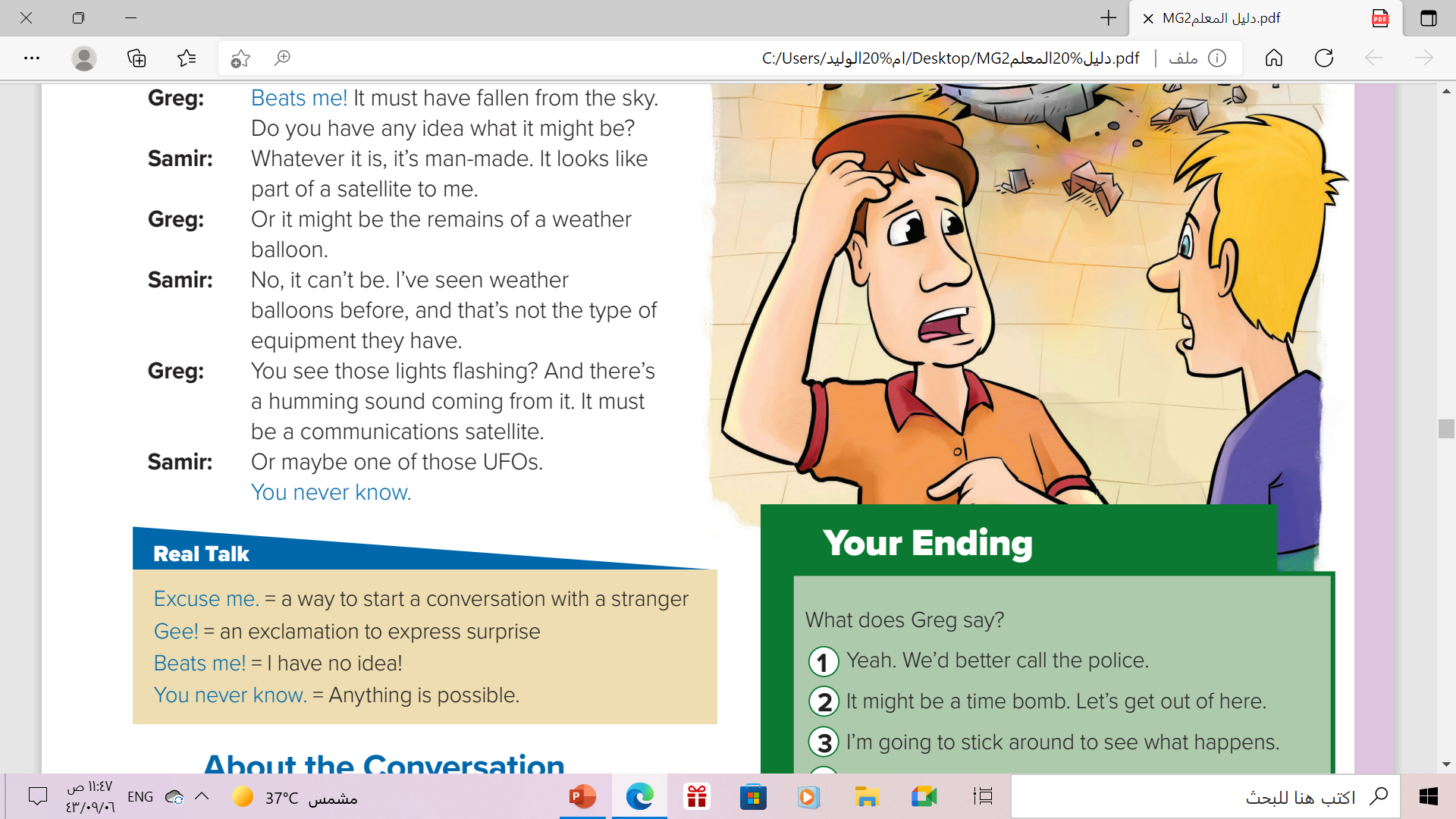 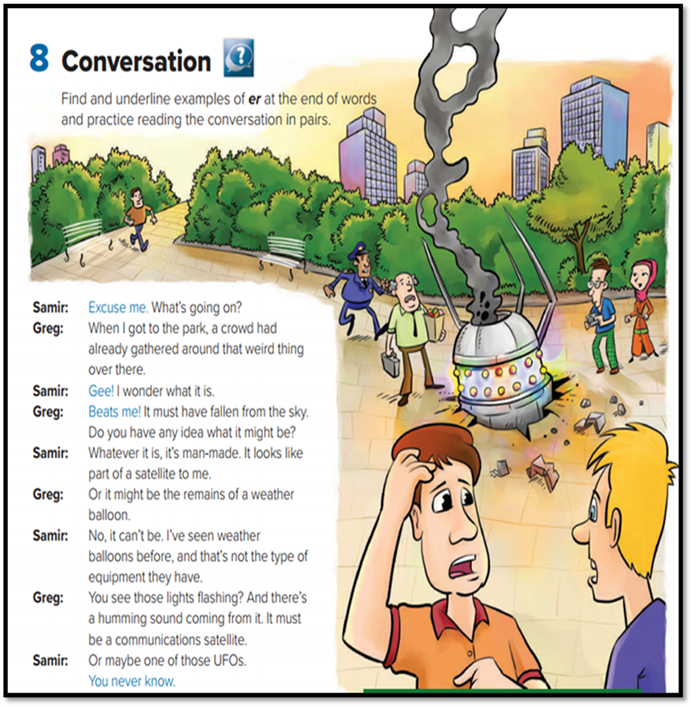 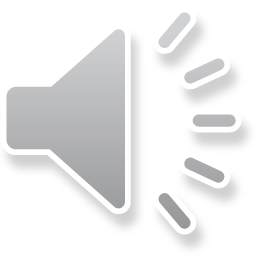 Listen to the conversation again 
and underline the expressions 
written in blue
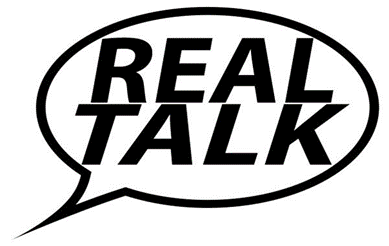 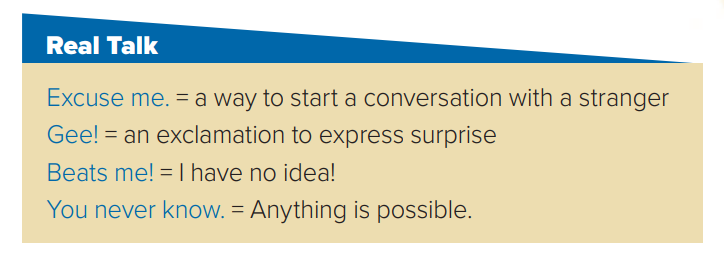 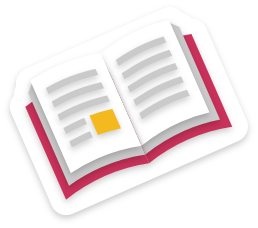 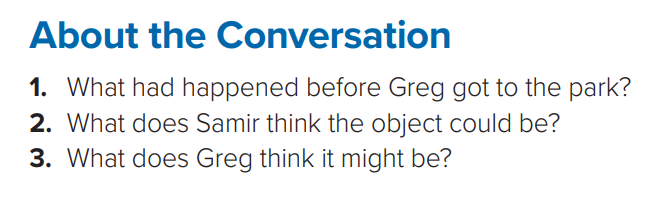 1- A crowd had gathered around a weird object .
2- Samir thought the object could be a satellite .
3- At first Greg thought it might be a weather balloon. But then he changed his mind and   thought it must be communications satellite .
Your Turn
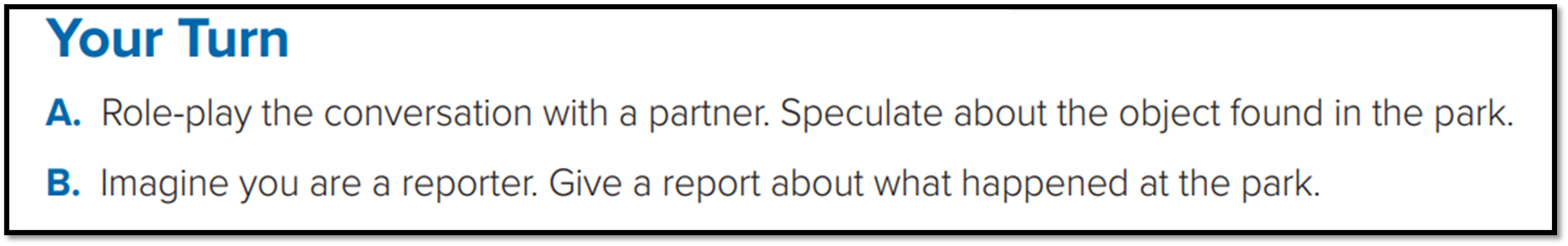 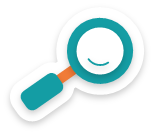 Homework
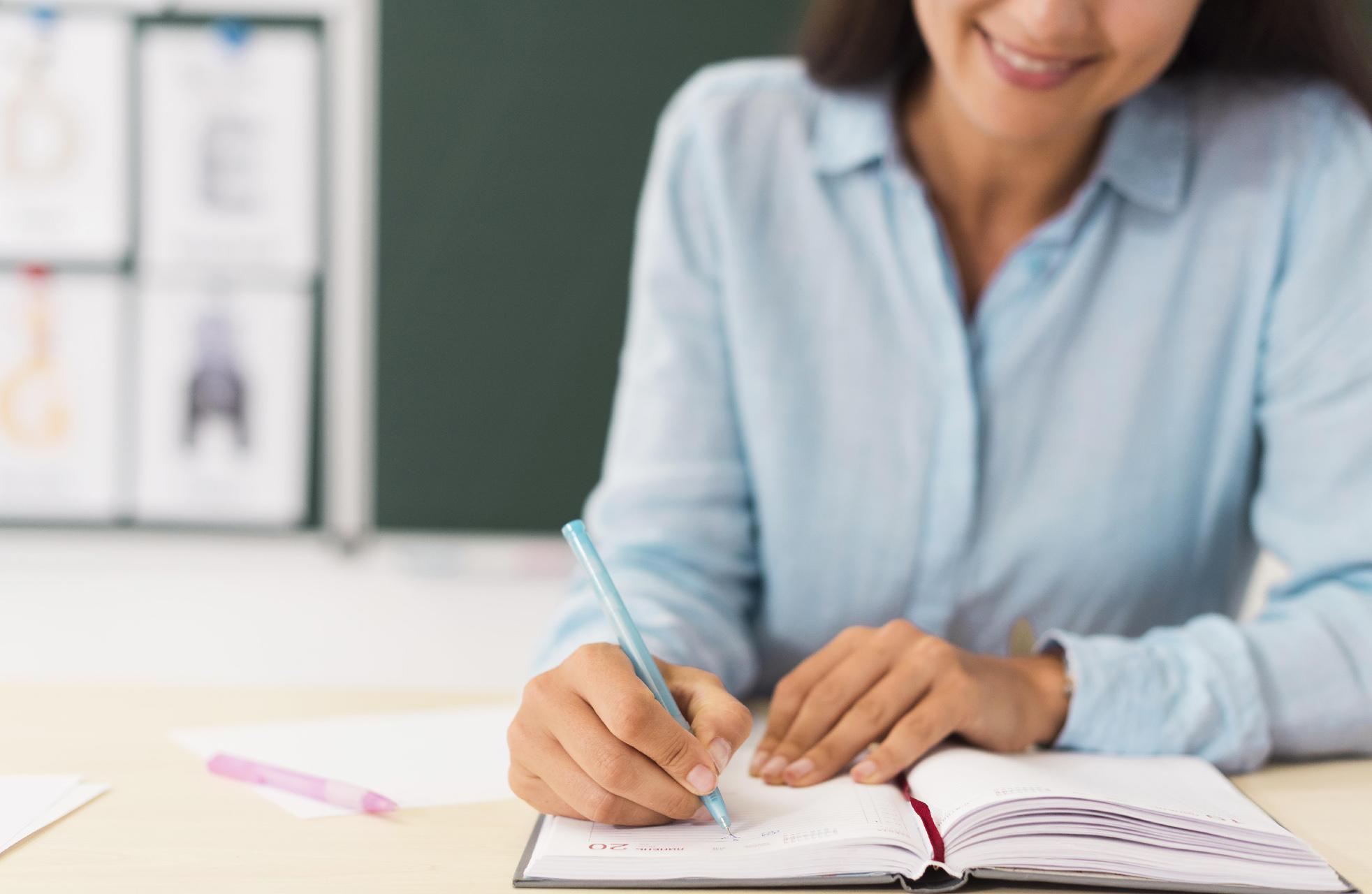 On workbook p.(91) 
exercise ( C )
Thanks!
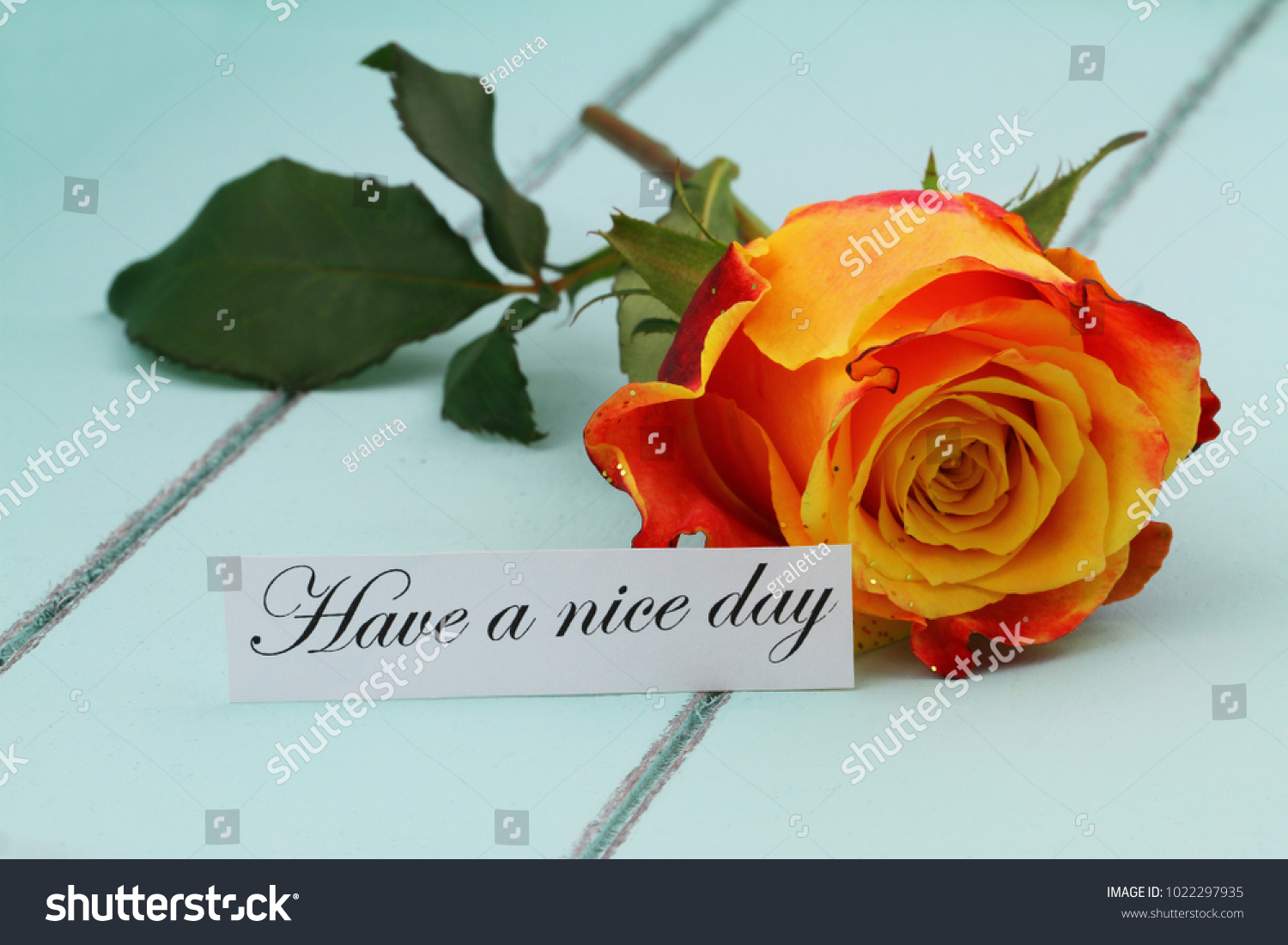